Хвороби людини, що викликаються одноклітинними тваринами
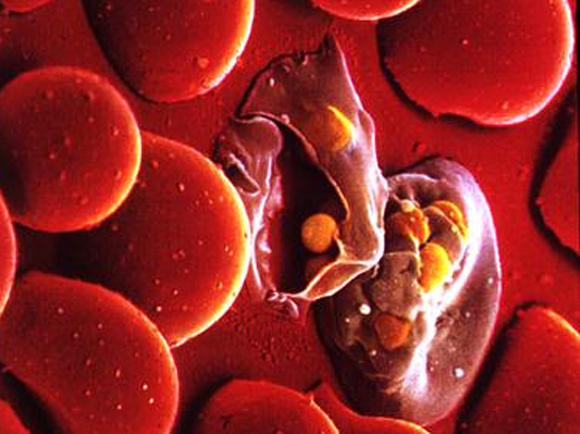 Біологія 6 клас урок №16
Мета уроку
Навчитися робити висновки про значення найпростіших у екосистемах, наводити приклади найпоширеніших представників, визначати їх місце для людини та природи, систематизувати  набуті знання, навички та уміння.
Давньокитайська мудрість говорить:
«Вважай нещасливим той день  і ту годину, коли ти не засвоїв нічого нового»
Чи можемо ми сказати, що все дізнались про найпростіших?
Доведіть, що амеба-протей дійсно належить до царства Тварини, підцарства Одноклітинні або Найпростіші, класу  Саркодові.
Які асоціації у вас викликає слово «найпростіші», запишіть його на аркуші, передаючи  один одному, лише ваші слова не повинні повторюватись.
Дайте відповіді на питання
Яких тварин ми називаємо Найпростішими?
Чим відрізняється амеба від евглени ?
У чому подібність евглени і амеби?
Чим евглена схожа на рослини і тварини?
Яке значення інфузорії туфельки в природі?
Як працюють скоротливі вакуолі і чи в усіх вони є?
Чим відрізняється живлення амеб?
З листа №1
«Я працюю в лікарні. І весь час причиною хвороб  у терапевтичному  відділенні  є маленькі організми, яких і тваринами назвати  важко. Постійне їх перебування в людському організмі спричинює  ряд порушень в роботі організму. Прошу надати належну оцінку низці цих        хуліганських проявів. Моє припущення -  всьому виною є найпростіші...»
З листа № 2
«Працюючи в рибній промисловості не можу нарадітись. Риба сита, її наявно у великій кількості. Підгодовувати майже не        доводиться. Велика радість ота малеча, я маю на увазі – одноклітинних...»
З листа № 3
«Працюючи в дослідній лабораторії, вивчаю різні організми, взаємовідносини між ними. І з'ясувалось в роботі наступне: чим менші тварини, -  тим цікавіше з ними працювати... »
Поміркуй
На вашу думку хто є об`єктом у цих листах ? 
А чому на них такі різносторонні посилання ?
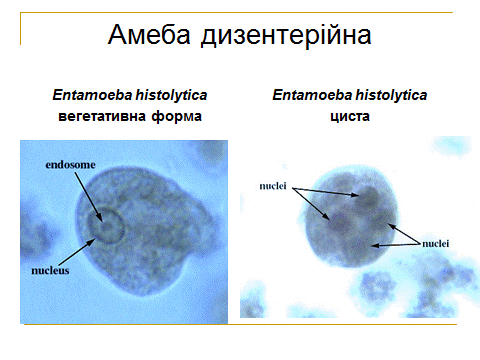 alla-moroz.ucoz.com
Амеба дизинтирійна
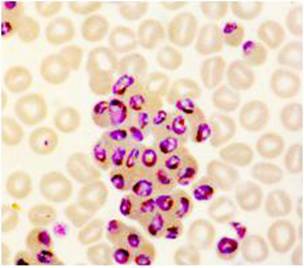 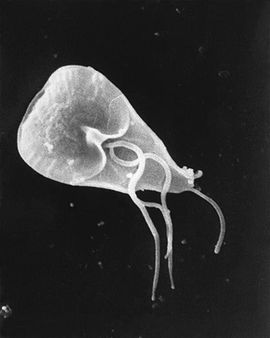 Лямблія
Лейшманії
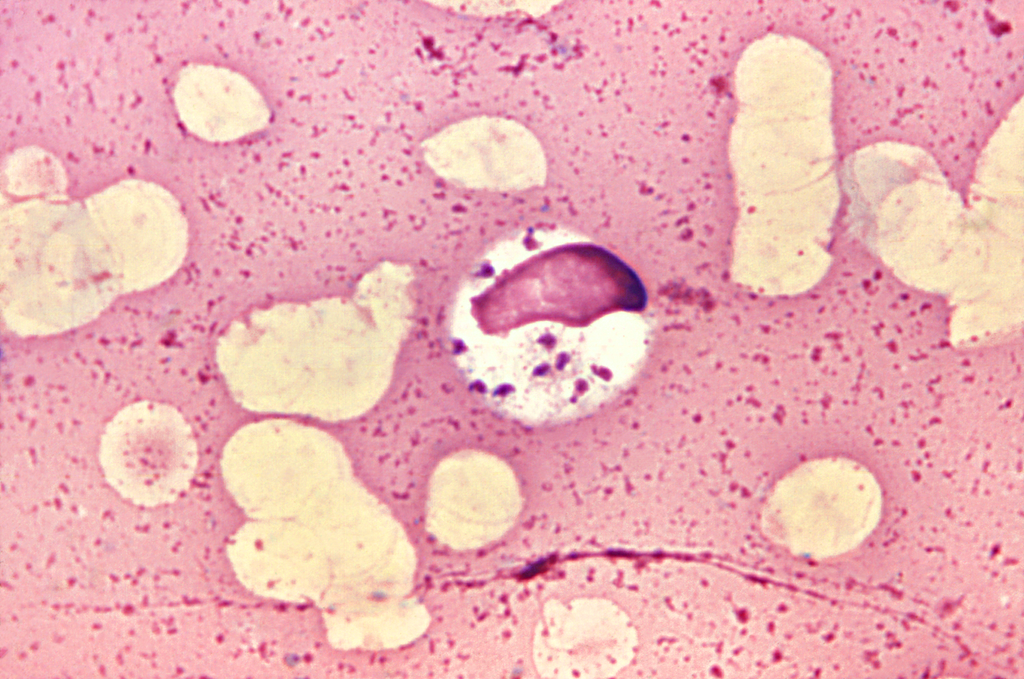 alla-moroz.ucoz.com
Трипаносома
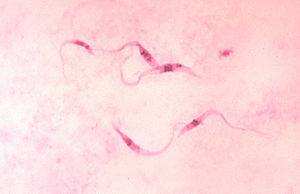 Споровики
Апікомплексні
Кокцидії
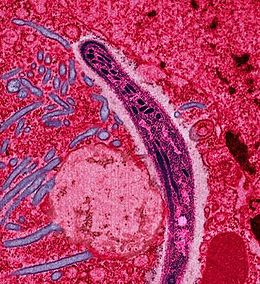 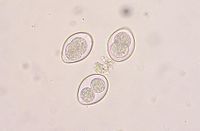 Плазмодій малярійний
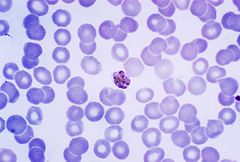 Механізм передачі малярії
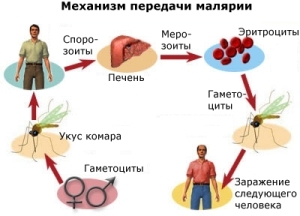 Малярійний комар.
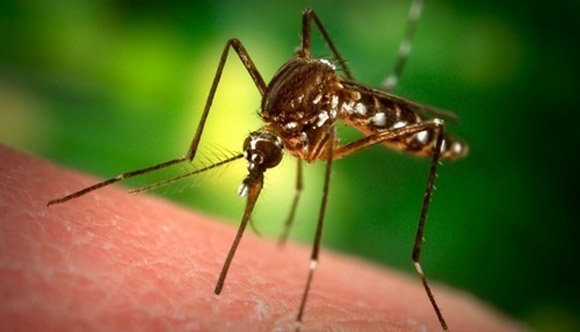 Цикл розвитку малярійного плазмодія
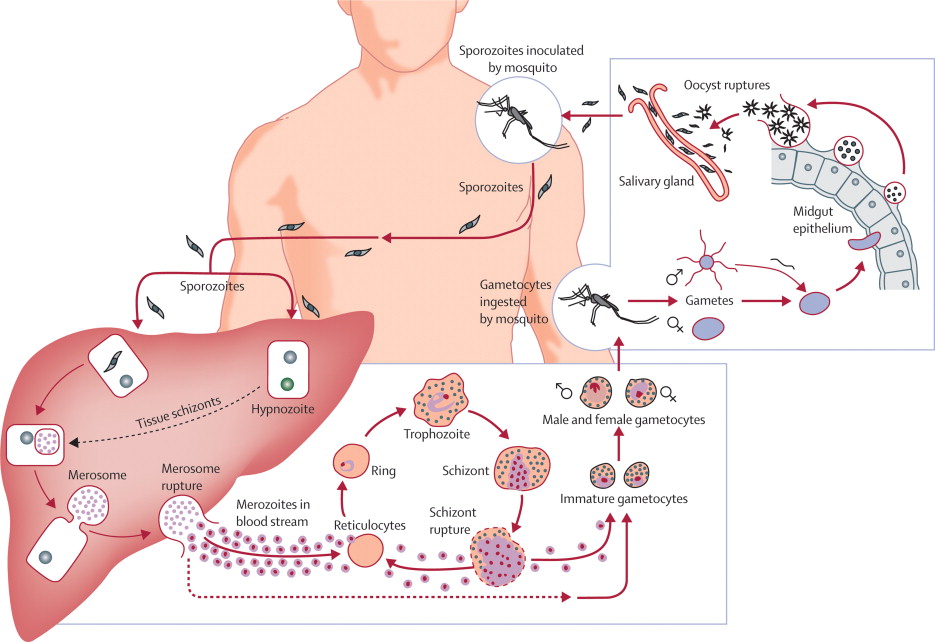 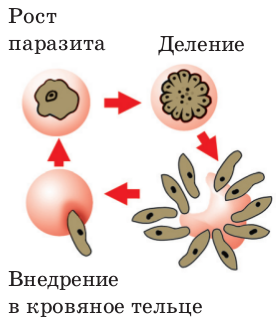 Кров'яні тільця, зруйновані малярійним плазмодієм
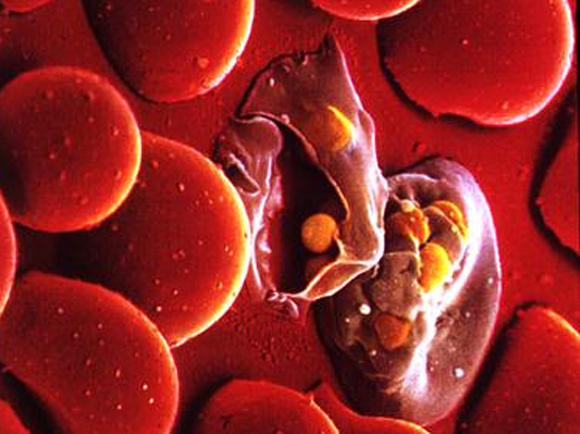 alla-moroz.ucoz.com
Ооцити малярійного плазмодія
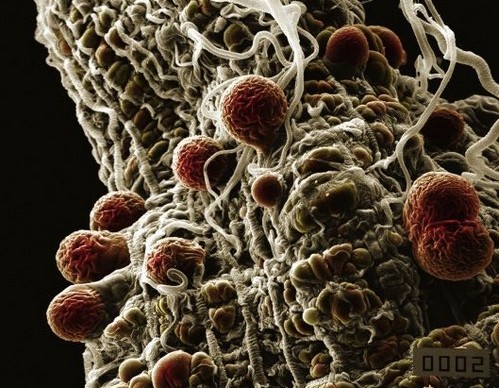 alla-moroz.ucoz.com
Інфузорії триходини- паразити риб
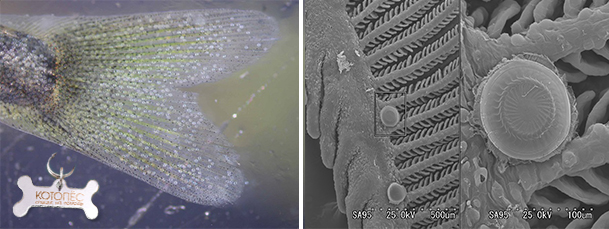 Яких найпростіших ми називаємо паразитами? Чому?
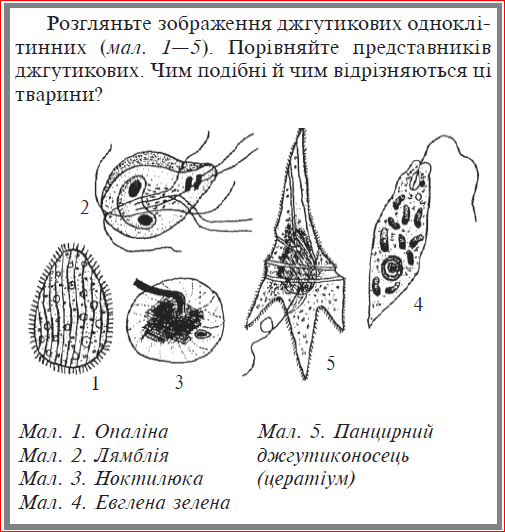 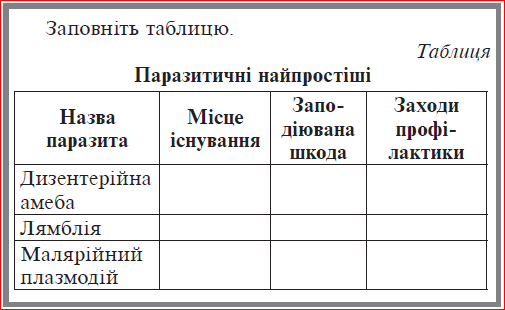 Домашнє завдання
підготувати питання другу.
alla-moroz.ucoz.com